Figure 2. Representation of the fMRI sparse-sampling protocol. In experiment 1, subjects performed the protocol for (B) ...
Cereb Cortex, Volume 18, Issue 12, December 2008, Pages 2844–2854, https://doi.org/10.1093/cercor/bhn042
The content of this slide may be subject to copyright: please see the slide notes for details.
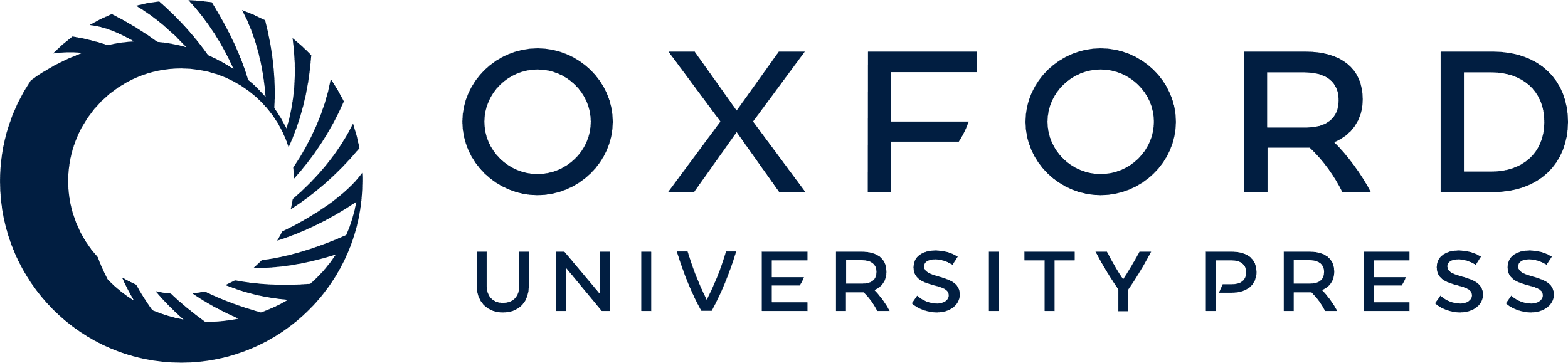 [Speaker Notes: Figure 2. Representation of the fMRI sparse-sampling protocol. In experiment 1, subjects performed the protocol for (B) twice (2 runs). Each rhythm type was presented in a pair and subjects 1st listened attentively and then tapped along with the same rhythm in the following trial. The 3 rhythm types were presented in a pseudorandom order, along with silence. In experiment 2, subjects performed the protocol for (A) (run 1) where they passively listened to the rhythms without being told that they would tap to them later on, and then the protocol for (B) (run 2) as described above.


Unless provided in the caption above, the following copyright applies to the content of this slide: © The Author 2008. Published by Oxford University Press. All rights reserved. For permissions, please e-mail: journals.permissions@oxfordjournals.org]